Тема урокаHome Sweet Home
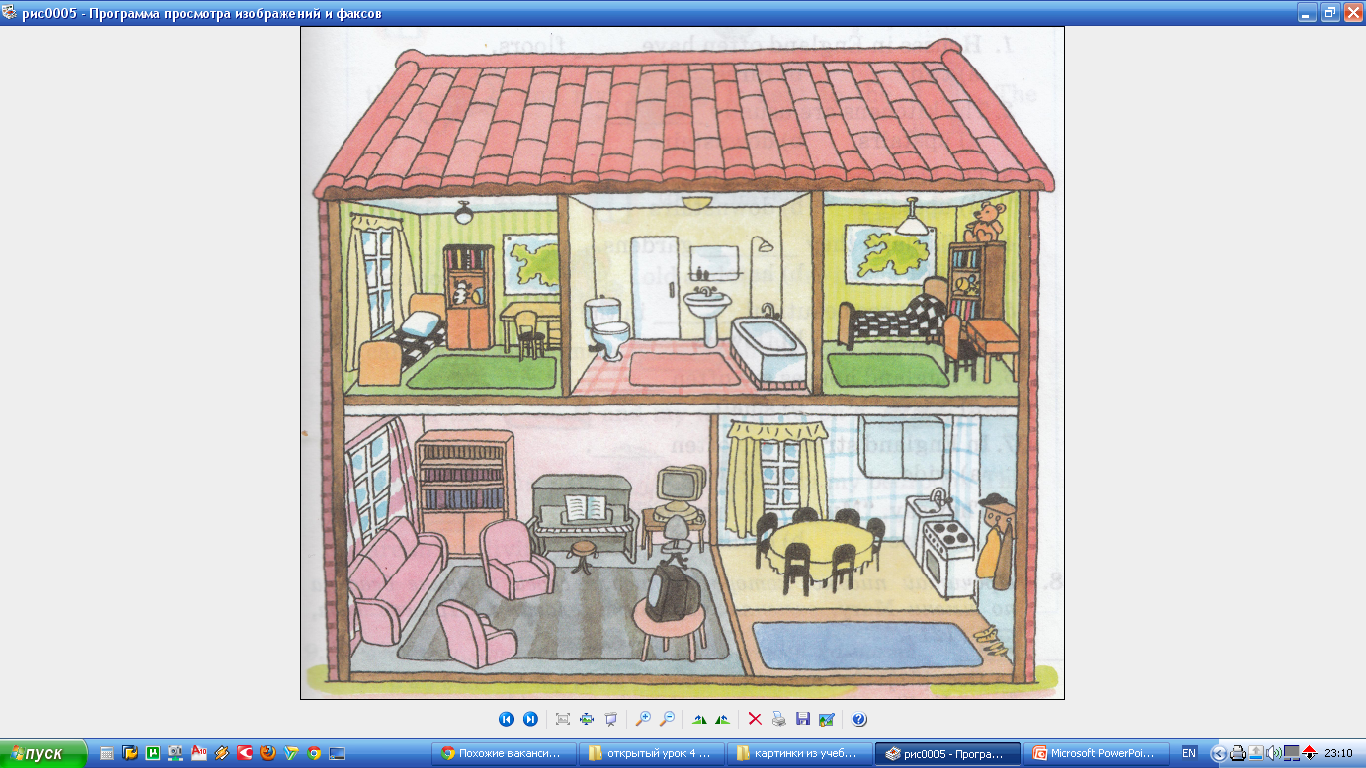 Задачи урока:
-повторить слова по теме « Мой дом/моя комната»;
-повторить предлоги  места;
-совершенствовать грамматические навыки (речевой оборот there is/are);
-cовершенствовать навыки чтения, аудирования, монологической и диалогической речи по теме «Описание дома/комнаты».
Read after me:
[Q:]Bath, bathroom, carpet,  armchair
 [ æ] Lamp, pantry, black, flat
 [ɔ: ] Floor, door, wall, small
 [aıə ] Fire, fireplace
 [u:] Room, bathroom, living room, bedroom
[tʃ ] Chair, armchair, kitchen
[ eə ] Where, there, share
Complete the sentences
1. We cook in the …
2. We sleep in the …
3. We wash in the …
4. We watch TV in the…
5. We eat in the …
6. We take off our coats in the…
kitchen.
bedroom.
bathroom.
living room.
kitchen.
hall.
Расставь буквы в правильном порядке и прочитай слова:
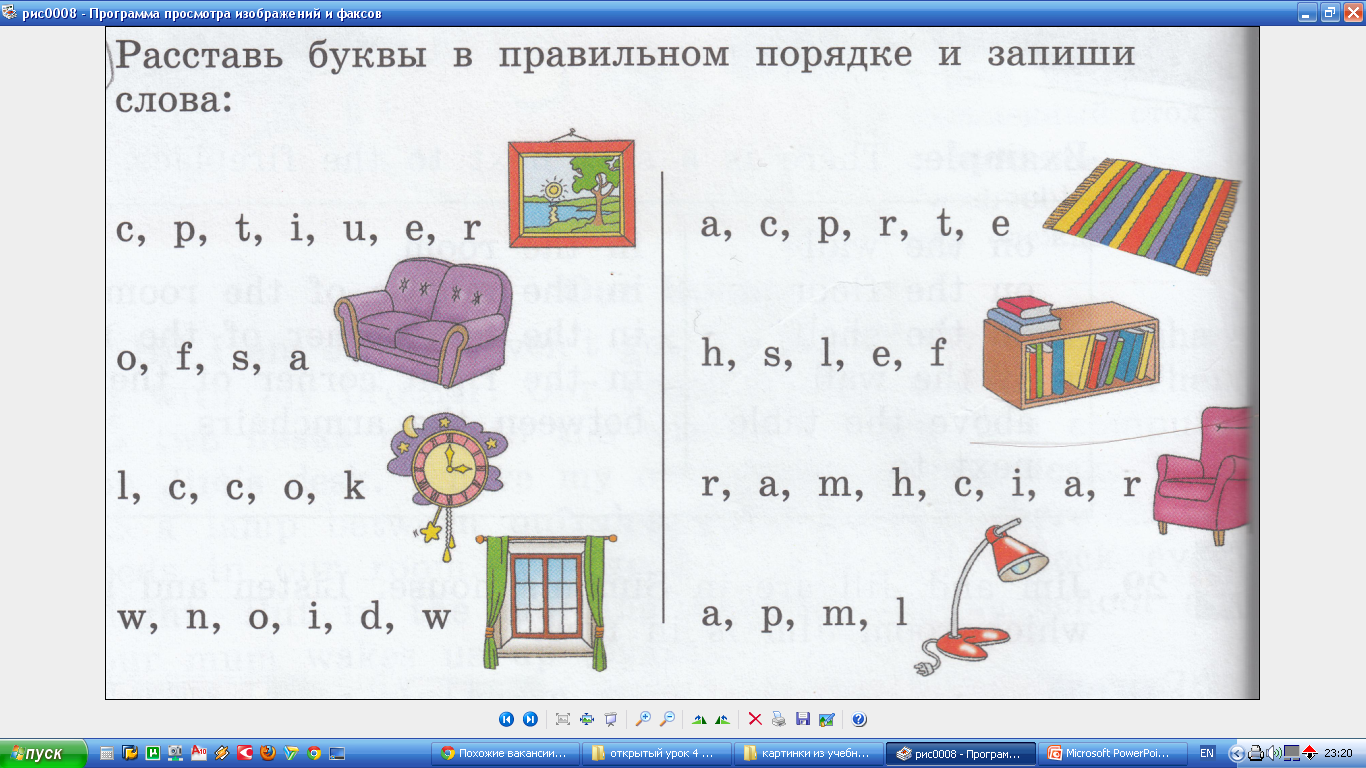 Подбери подписи к  этим картинкам
Let’s play the game
-под диваном
-над столом
-на полу
-в правом углу
-в левом углу
-между двумя креслами
-в середине комнаты
-за креслом
Read the text and complete the sentences with is or  are
Проверь по эталону
1) There is a big grey carpet on my floor.
2) There are three windows in our living room.
3) There are a lot of books on the shelves.
4) There is a nice armchair in Tiny’s house.
5) There are no chairs in my room.
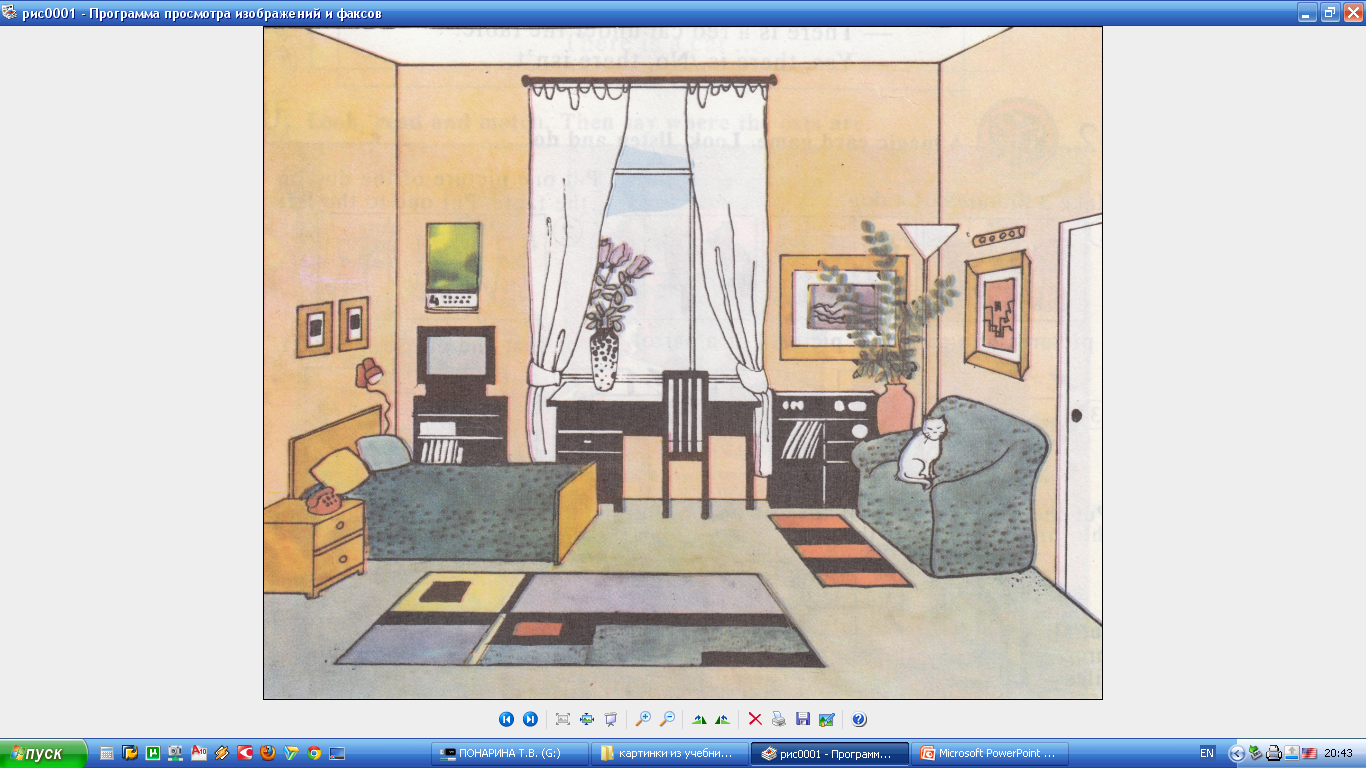 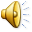 Guess  where Piglet’s room is
Describe the room
Home Sweet Home
Задачи урока:
-повторить слова по теме «Мой дом/моя комната»;
-повторить предлоги места;
-совершенствовать грамматические навыки (речевой оборот there is/are);
-совершенствовать навыки чтения, аудирования, монологической и диалогической речи  по теме «Описание дома/комнаты»